SMP5MECANIQUE ANALYTIQUECHAPITRE II
VITESSES REELLES - VITESSES VIRTUELLES.
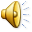 I-Champ des vitesses réelles.Soit un système ( ∑ ) ayant n paramètres qi principaux par rapport à R. Pour toute particule P de ( ∑ ) on définit le vecteur position par la donnée du champ:IL s agit d’une fonction de ( n+1) variables indépendantes qi et t supposée de classe C2 au moins.Le champ des vitesses réelles par rapport à R est défini par:
soit
IL s agit d’une fonction de (2 n+1) variables indépendantes qi ,leurs dérivées  et  t supposée de classe C1 au moins.
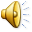 Propriété 1:
Propriété 2:
En effet; pour chaque i:
Remarque:  Si toutes les liaisons principales sont indépendantes du temps  alors:
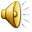 II-Energie cinétique et paramètres principaux.
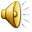 En posant:
On obtient:
Remarque : Si toutes les liaisons principales sont indépendantes du temps, alors:
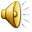 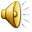 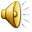 III-Champ de vitesses virtuelles:
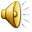 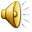 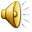 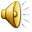 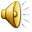 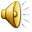